ONICOLOGIA
Onicología:
Las uñas son consideradas apéndices de la piel al igual que los dedos, y juegan un papel importantísimo dentro del desarrollo del hombre por las funciones que esta cumple.
Onicopatías u Onicosis: Se les denomina a las enfermedades de las uñas en general y existen diferentes criterios de clasificación para su agrupación. Ahora aquí solamente mencionaremos las más frecuentes incluyendo también las más comunes del complejo ungueal.
Onicopatías y afecciones más frecuentes del complejo ungueal
Onicomadesis
Onicovirosis.
Onicocriptosis
Onicobacteriosis
Onicomalácia
Onicomicosis
Onicogrifosis
TÉCNICA DEL CORTE ANATÓMICO DE LAS UÑAS
El corte de las uñas debe ser una tarea enseñada de antemano por el especialista podólogo, por la importancia que reviste este cuando no se hace correctamente, en la instalación de numerosas lesiones de la placa ungueal o del sistema ungueal. El primer corte de uñas al recién nacido debe ser realizado por el podólogo, pues desde ese momento se deben asentar las pautas para cada caso en particular. Este proceder debe enseñarse a los padres para que lo continúen en lo adelante y mantengan las uñas de su hijo fuera de cualquier posibilidad de traumatismo, ya que la lámina es muy blanda y está íntimamente ligada al desarrollo del dedo.
Por desconocimiento y tradición, tal vez, la uña se recorta todavía en la actualidad de forma recta o cuadrada en la mayoría de los casos. Lo que no coincidía a veces con la anatomía de estas, provocando lesiones en el complejo ungueal como el famoso y molesto uñero u onicocriptosis.
La uña tiene la forma aproximada del dedo donde se encuentra, por lo que su forma dependerá de este.
. El corte de la uña será anatómico, según la forma del dedo y la valoración del especialista podólogo. Teniendo presente cortarla 1 mm después de la línea amarilla o de Renault, para evitar  lastimar el hiponiquio y provocar sangramientos. Realizando una pequeña muesca en las esquinas de la placa para eliminar la punta en su borde periungueal libre, responsable este de los incrustamientos, desgarres y daños de los surcos y muros periungueales.
Cuando están muy largas o sea, cuando su extremo libre sobrepasa los 3 mm o más, también pueden favorecer los traumatismos y son reservorios de humedad, suciedad y microorganismos, siendo propensas a las infecciones por hongos.
Instrumental.
o Alicate cortaúñas.
o Explorador
o Mango No. 3 con las hojas 10      
   15.
o Pinza mosquito
Posición Técnico-paciente-equipos.
Estará relacionada con la ergonomía del paciente y del podólogo, ya que de ella depende el resultado satisfactorio de las técnicas de tratamiento y el cuidado de la salud postural de ambos.
Esta puede ser sentado o acostado para el paciente o parado y sentado para el podólogo. Según donde estén ubicadas las lesiones. Para las lesiones de los dedos se coloca el sillón de manera tal que su pielera quede a la altura de la cintura del podólogo o por debajo de esta, los brazos deben quedar en ángulo recto, con el tronco o torso inclinado hacia delante de manera que la columna quede recta y la lámpara situada en al lado contrario de la mano con que trabaja el podólogo, para una mejor visibilidad e iluminación del campo operatorio.
Pasos de la técnica.
1. Lavado de las manos del técnico
2. Colocación de los guantes
3. Verificación de la esterilidad del instrumental
4. Selección del instrumental
5. Desinfección inicial: Se realiza con un antiséptico (Solución fenolada al 2%, cetablon, hibitane acuoso, alcohol Yodado , alcohol al 70%) en forma de embrocación para eliminar los microorganismos de la zona a tratar, evitando así infecciones y complicaciones para el paciente.
6. Reblandecimiento con una solución fenolada al 2-3 % durante 3-4 Min.
7. Técnica quiropodológica

• La Exploración se realizará con el explorador y en su defecto con la cureta o la sonda acanalada se eliminara todo residuo hiperqueratósico de la zona del perioniquio, eponiquio, surcos periungueales e hiponiquio; delimitando bien la línea amarilla, por donde se cortará la lamina. Este proceso se realizará cuantas veces sea necesario hasta que quede bien delimitado el campo operatorio. El instrumental debe manipularse con precisión y precaución de no dañar, ni ocasionar molestias; siempre utilizando durante las maniobras un Punto de apoyo para evitar cualquier herida se el paciente se mueve, además de dar precisión en el desarrollo de la técnica. Los movimientos se efectuarán de proximal a distal.
• Corte anatómico del borde libre de la uña delimitado por la línea amarilla, se realizará siguiendo aproximadamente la forma del dedo y cortando con la punta del alicate cortaúñas curvo o recto, Teniendo presente cortarla 1 mm después de la línea amarilla o de Renault, para evitar lastimar el hiponiquio y provocar sangramientos. seguidamente eliminamos las esquinas de forma roma o de sky con el mango No. 3 con las hojas 10 o 15 realizando una pequeña muesca en las esquinas de la placa para eliminar la punta en su borde periungueal libre, responsable este de los incrustamientos, desgarres y daños de los surcos y muros periungueales.
Se iniciará el corte por la uña del 5to dedo del pie izquierdo o derecho en dependencia de la mano con que se trabaje, siguiendo en orden consecutivo hasta el otro pie. Realizar parapeto con el dedo Índice de la mano contraria al alicate. Se explora nuevamente para dejar lo más limpia posible la zona donde se realizó el corte, haciendo énfasis en las esquinas de los surcos y muros periungueales.
• Desinfección final: Se realiza con un antiséptico (cetablon, hibitane, povidona, alcohol al 70%, Tiomersal) en forma de embrocación para proteger de microorganismos de la zona tratada, evitando así infecciones y complicaciones para el paciente.
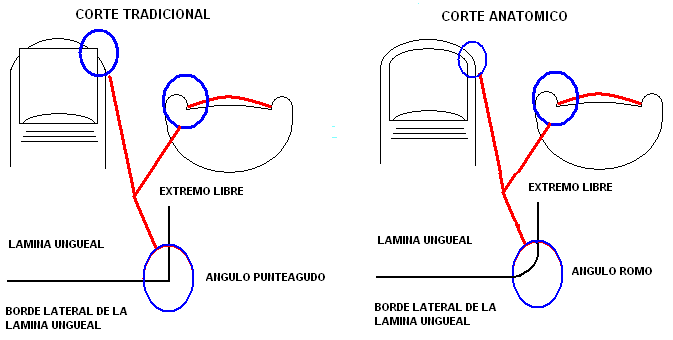 Anoníquia: Ausencia congénita parcial o completa de una o más uñas. De carácter hereditario recesivo o dominante. Muy frecuente en los pulgares, índice y del medio. Se han descrito tres formas básicas:
 Aplástica: Perdida total desde el estado embrionario.
Atrófica: Aparece una delgada placa de córnea rojo azulada con una depresión en su
centro.
 Hiperqueratósica: La uña es sustituida por una capa de hiperqueratosis o hiperacantosis
Onicoatrofia: Disminución en la forma, tamaño o grosor de la lámina. Desarrollo deficiente de las uñas congénito o adquirido, consecuente con enfermedades y traumatismos.

 Onicodistrofia: Es la destrucción total de la uña, el estadio final de muchas alteraciones de la uña.
Melanoma subungueal: Tumor cutáneo de alto grado de malignidad. Puede elevar y destruir
la placa ungueal, su desarrollo es lento y aparece en forma de mancha negruzca en cualquier
zona del lecho de la uñas.
Nevos: Son alteraciones circunscriptas de la piel, En forma de manchas o tumores, causados
por la proliferación de células melanocíticas (de los vasos, tejido conjuntivo o epitelial), de
origen embrionario y evolutivo, congénitos o de aparición tardía(Melanoma)
La coloración de las uñas y su significado.
Las uñas son un elemento importantísimo dentro del examen físico del pie, pues nos indica acerca de procesos morbosos de la economía o del mismo órgano. El podólogo debe tener presente las características anatomofuncionales de la uña para poder advertir cualquier cambio anormal en ella. Para eso debe observar cambios en su coloración, grosor, textura y brillo.
Audivert decía en 1934 que: Evidentemente las uñas son de “color rosado”... ¨y es una gran verdad, ya que este color está dado por los capilares de la zona que irrigan el lecho ungueal. Y para ser más específico diríamos que la uña es Translúcida, Transparente, porque su color oscila entre la gama del rosado, ya que tiene diferentes matices según la zona de la placa ungueal. Por ejemplo: en una uña normal la zona de la Lúnula es de color Perlado. La zona prendida al Lecho Ungueal es Transparente con matices de rosado a rosa pálido y el Extremo Libre es de color Blanco o Gris perlado. El Color es un indicador valiosísimo dentro del examen físico por lo que a continuación mencionaremos los ejemplos más frecuentes:
Uñas de color brillante: Indican hipotiroidismo, indicio de una  
      sensibilidad fina y  delicada   y cierta inestabilidad emocional.
􀂃 Uñas pálidas: Anemia, despreocupación y afectación linfática.
􀂃 Uñas blancas: Los mismos indicios que las pálidas pero con mayor 
        intensidad
􀂃 Uñas mata o pálidas: Indican Hipotiroidismo.
􀂃 Uñas oscuras: Trastornos cardíacos y congestión activa.
􀂃 Uñas azul cianótico: Éxtasis venoso, si la coloración limita la uña puede 
       pensarse en   una debilidad cardíaco constitucional.
􀂃 Uñas violáceas, Pizarro o negruzcas: Indican cirrosis, congestión pasiva, 
       congestión de    las bases pulmonares, afecciones de los pulmones o de los 
      bronquios.
􀂃 Uñas amarillas: Ictericia franca o larvada, SIDA y insuficiencia hepática.
􀂃 Uñas mitad-mitad o en doble franja: Alteración ungueal asociada a 
      patología renal 
     donde la uña en el lecho es de color blanco hacia la zona proximal y la otra 
     mitad es    roja, rosada o marrón, con una clara línea de demarcación entre 
     ambas.
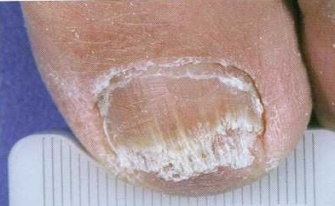 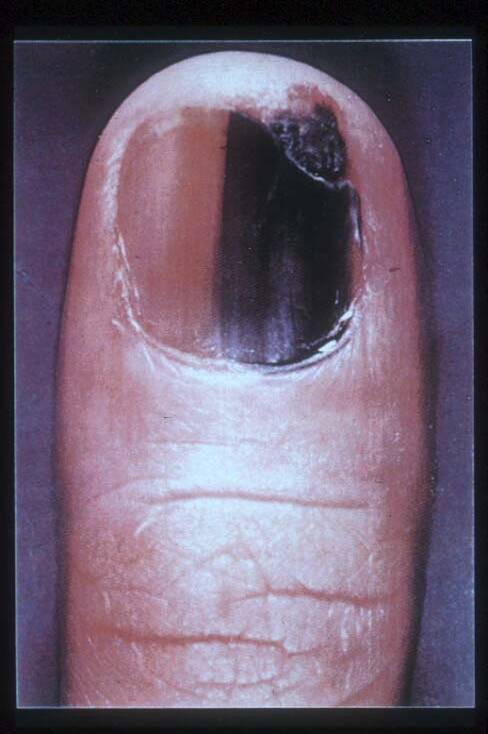 MELANOMA
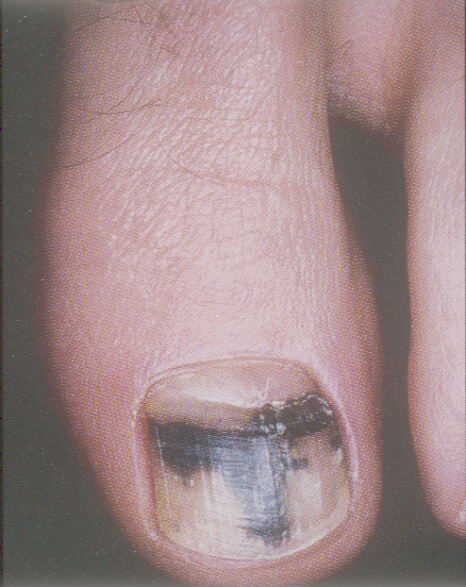 HEMATOMA  SUBUNGUEAL
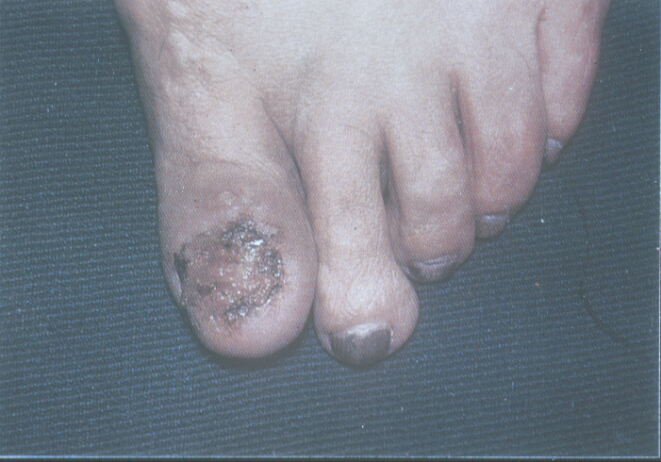 ONICOLISIS
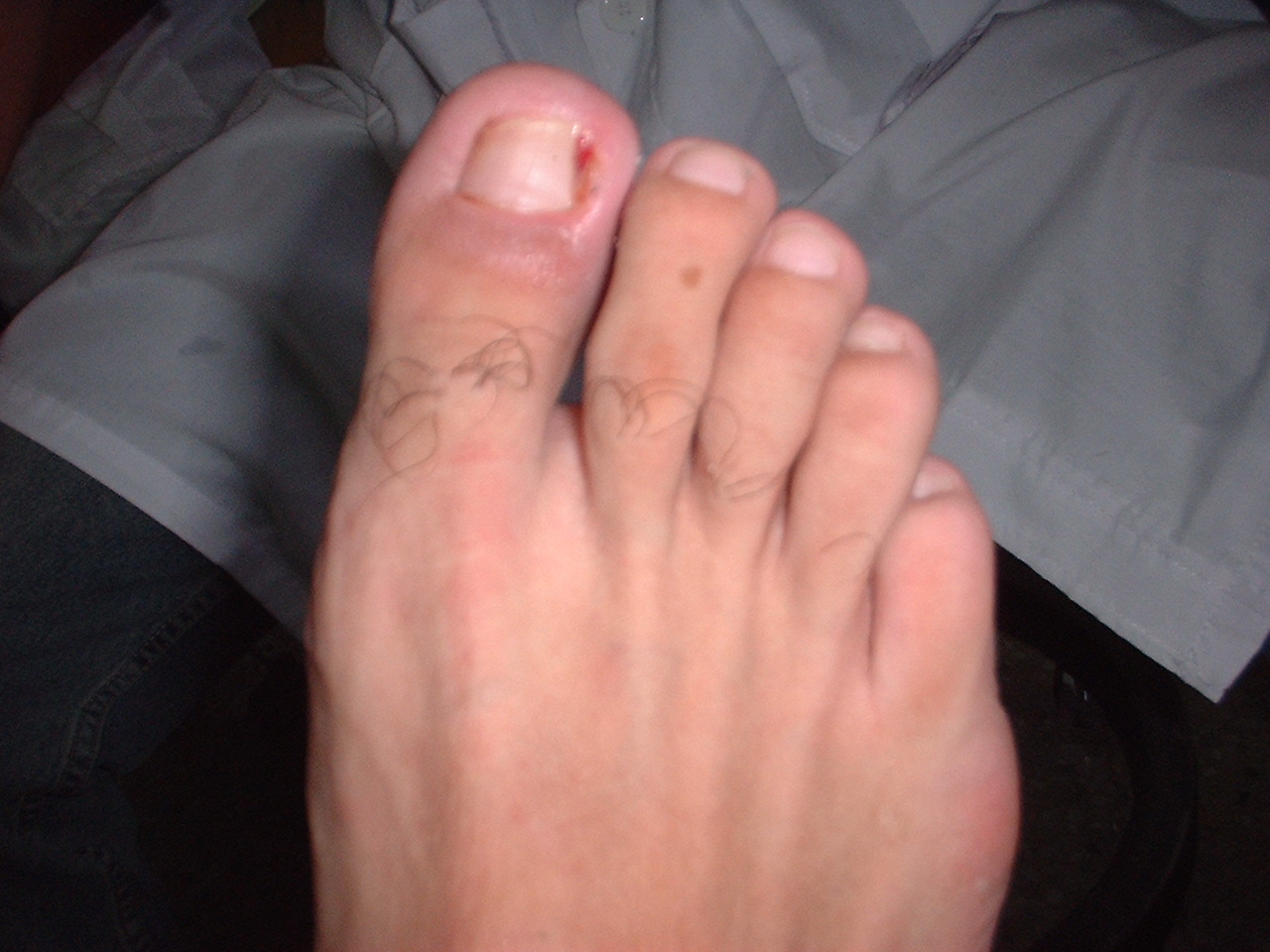 ONICOCRIPTOSIS
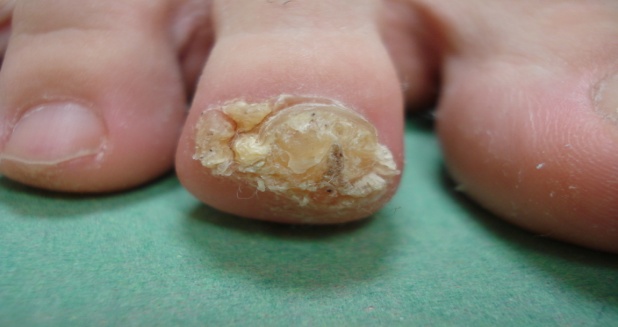 ONICOVIROSIS
ONICOBACTERIOSIS
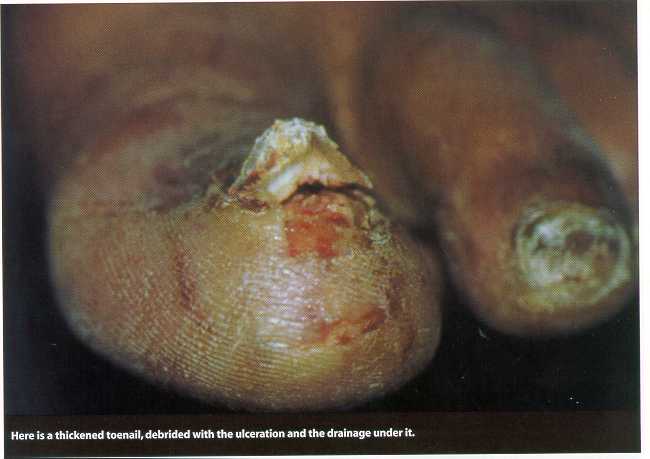 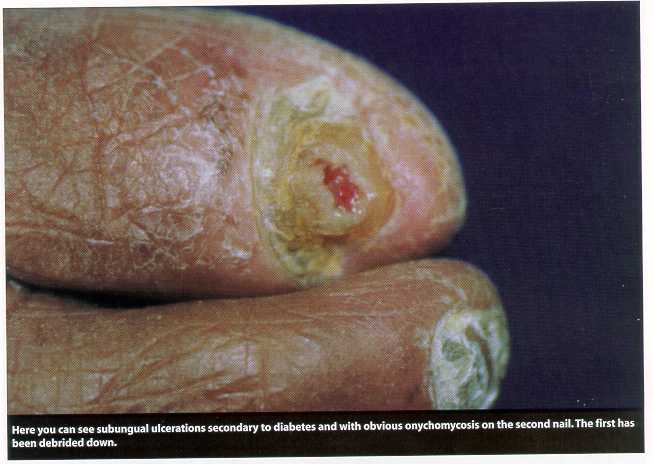 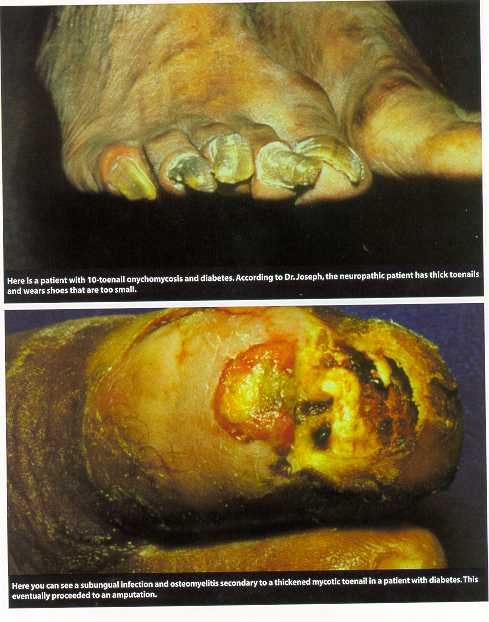 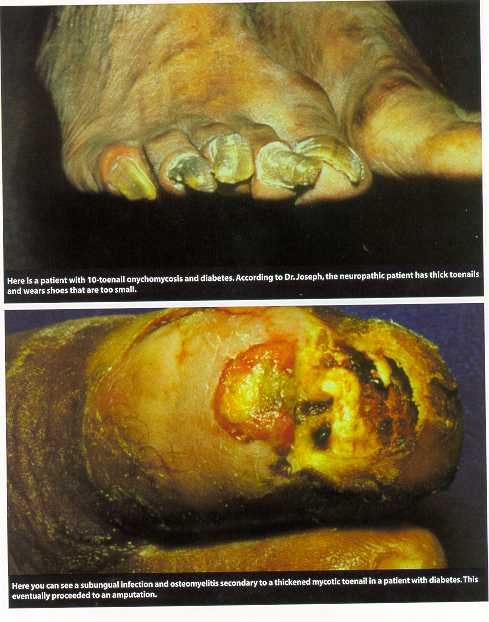 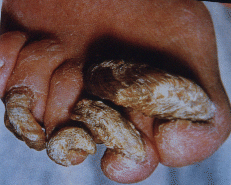 ONICOGRIFOSIS
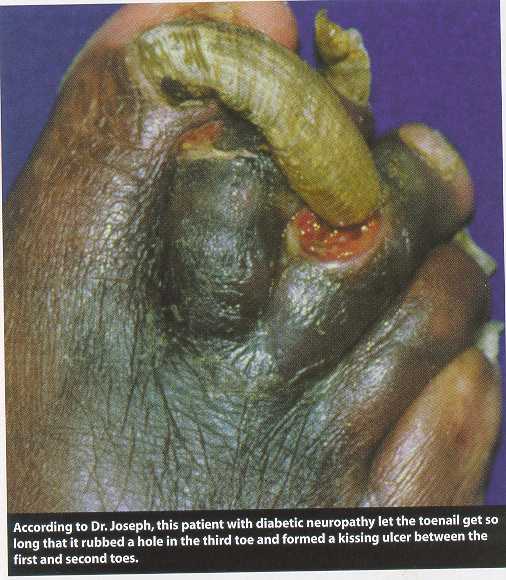 Penlac (onicomicosis)
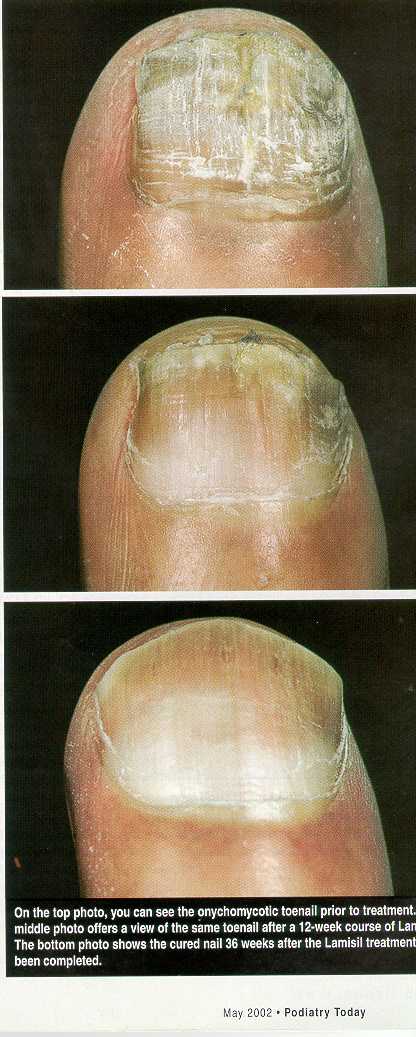 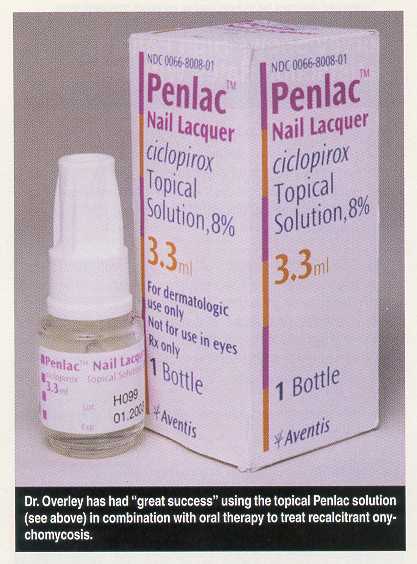 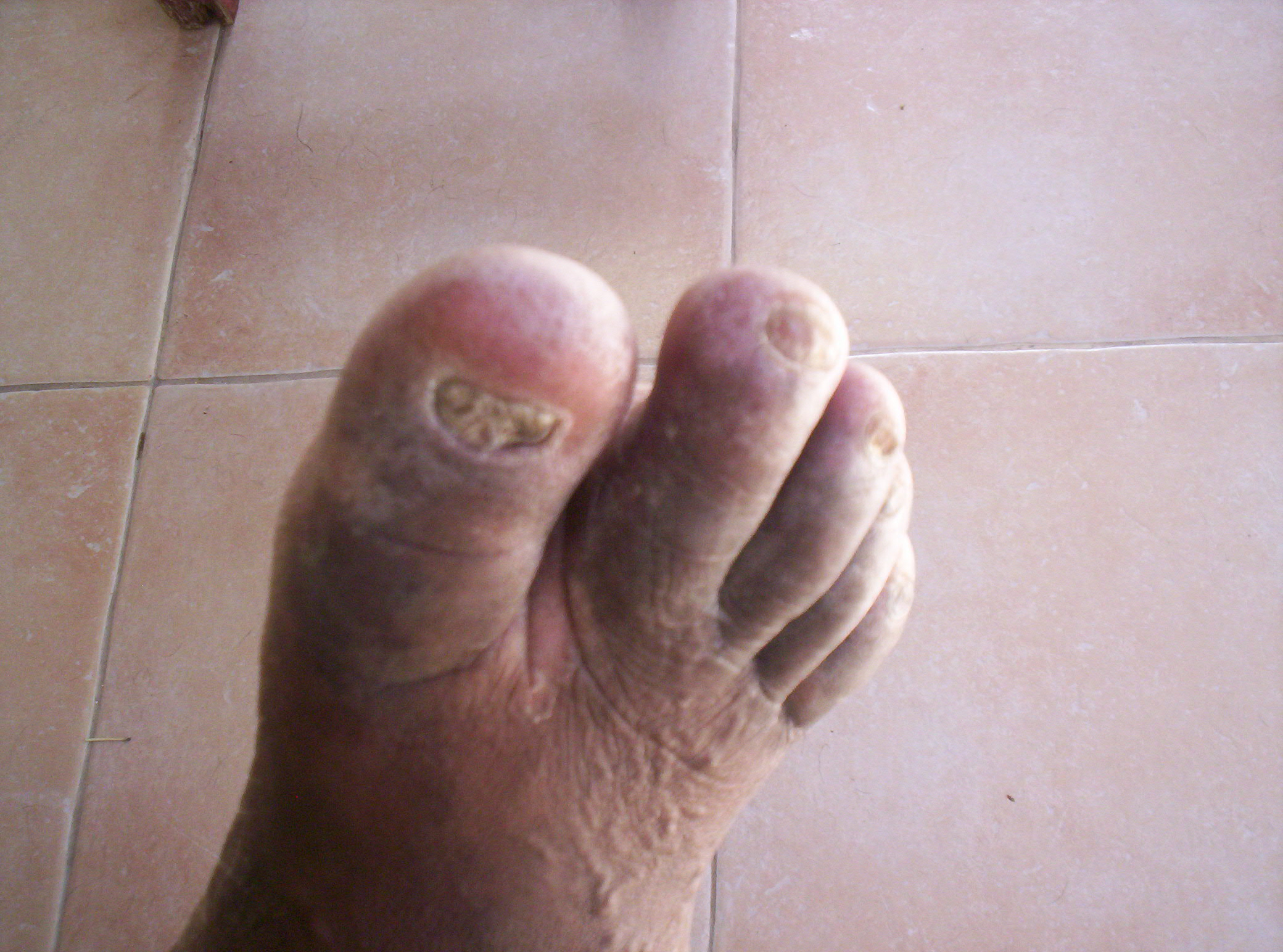 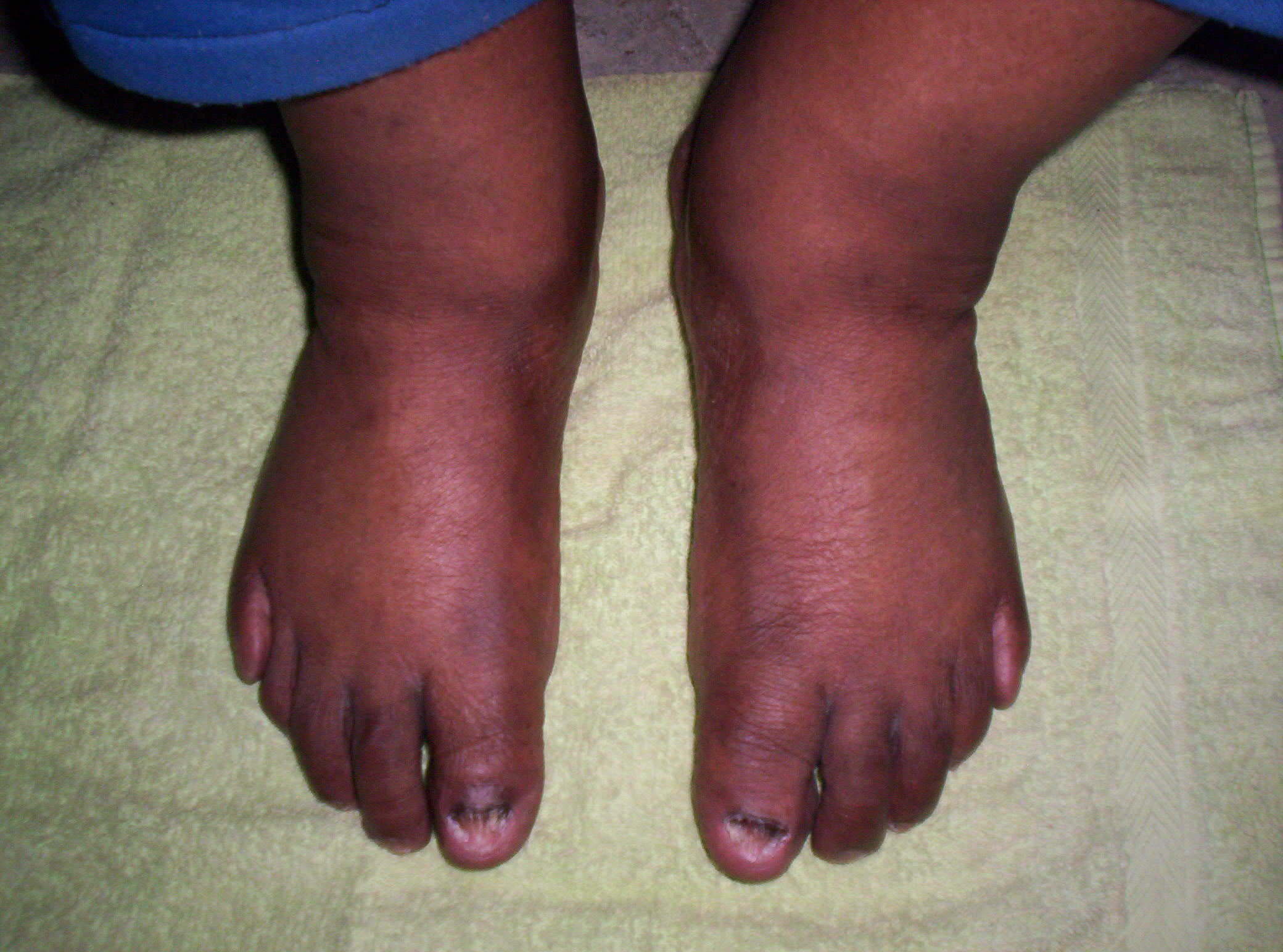 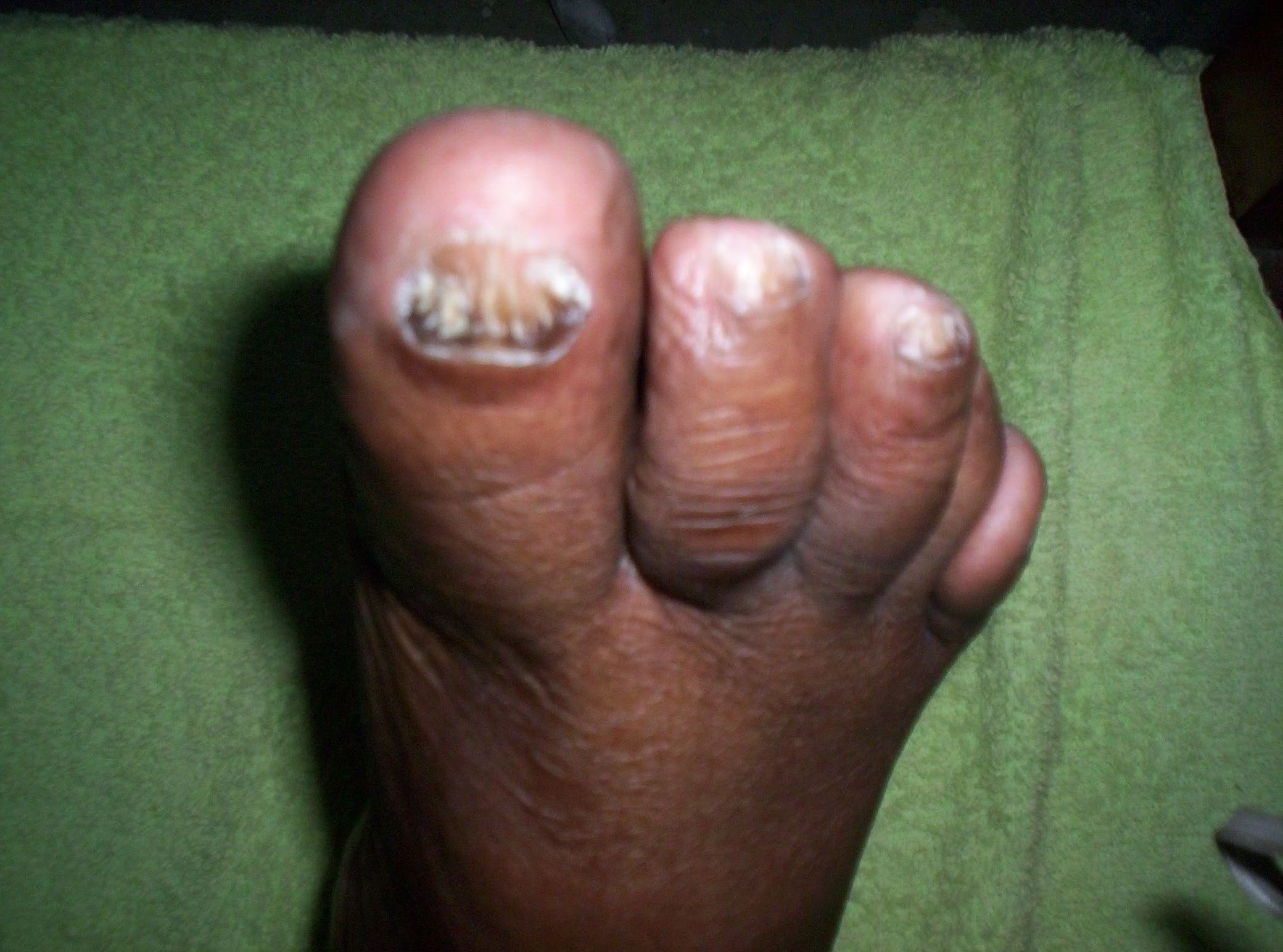 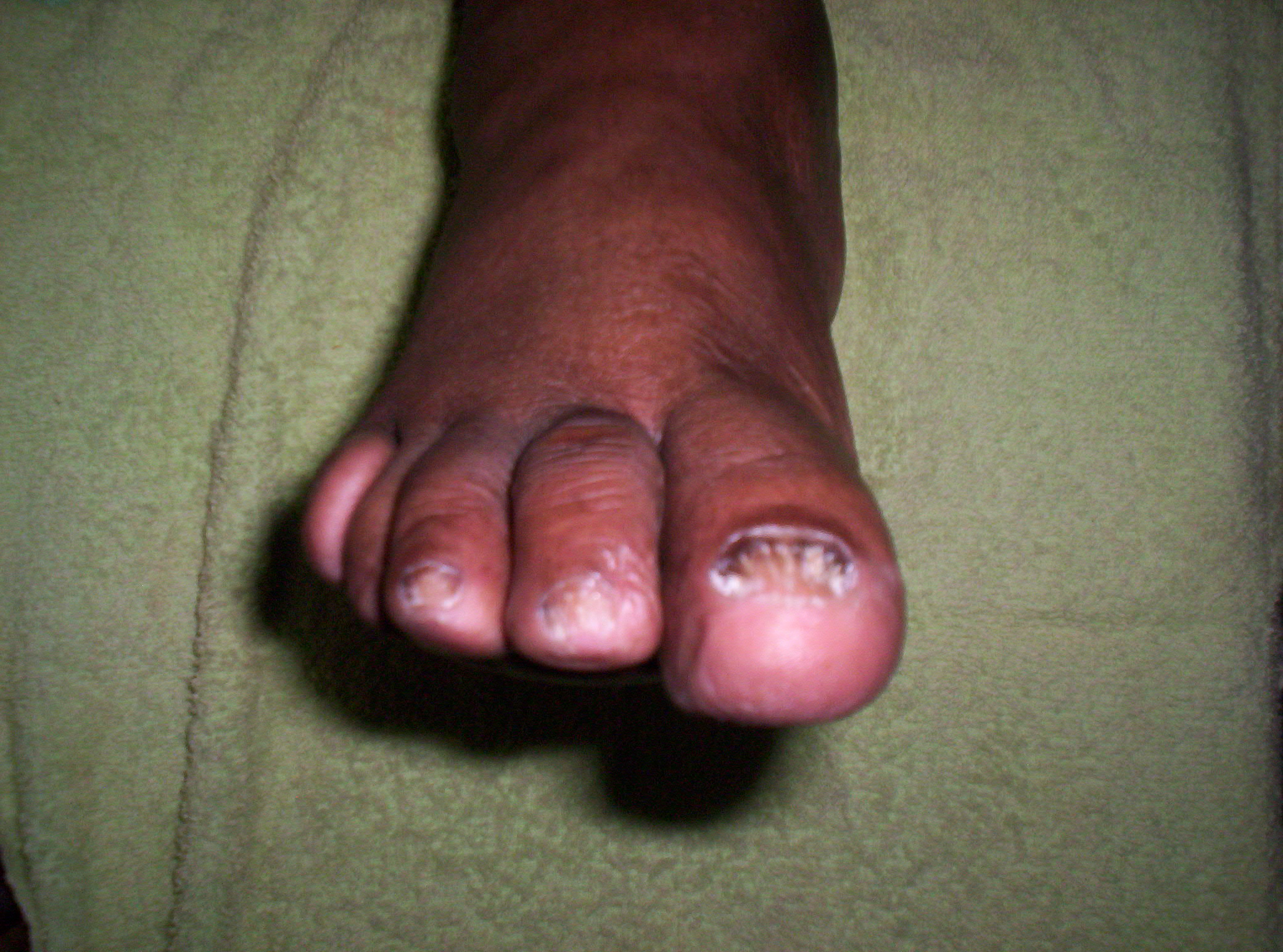